4ος Άξονας (β)
7.Οι κανόνες της τάξης-το παιδαγωγικό συμβόλαιο (α)
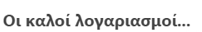 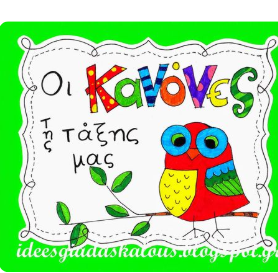 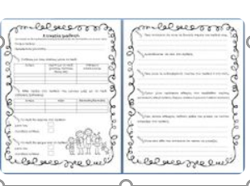 Αμοιβαίες δεσμεύσεις και δικαιώμα­τα, που προσδιορίζουν αυτό που τόσο οι μαθητές όσοι και οι εκπαιδευτικοί οφείλουν να διαχειρι­στούν και για το οποίο καθίστανται εφεξής υπεύθυνοι ο ένας απέναντι στον άλλο.
2
7.Οι κανόνες της τάξης-το παιδαγωγικό συμβόλαιο (β)
Πότε:
Στο ξεκίνημα της χρονιάς (πρώτη Επαφή με την Τάξη)
Πόσο;
Μία διδακτική ώρα
Μπορεί να επαναληφθεί για βελτιώσεις
Αναπροσαρμογή κατά τη διάρκεια της Σχολ. Χρονιάς 
Πώς:
Συνδιαμόρφωση (μαθητές, εκπαιδευτικός στην τάξη)
3
7.Οι κανόνες της τάξης-το παιδαγωγικό συμβόλαιο (γ)
Η διαδικασία μπορεί να χωριστεί στα ακόλουθα βήματα:
1ο βήμα: ο εκπαιδευτικός θέτει στους μαθητές της τάξης ορισμένες ερωτήσεις (Πώς θέλετε να σας φέρομαι; Πώς θέλετε να συμπεριφέρεστε ο ένας στον άλλο; Πώς πιστεύετε ότι θέλω να μου φέρεστε; Πώς πρέπει να συμπεριφερόμαστε ο ένας στον άλλο, όταν υπάρχει αντιδικία;)
2ο βήμα: Οι μαθητές χωρίζονται σε ομάδες των 3-4 ατόμων και μοιράζονται τις απόψεις τους 
3ο βήμα: Κάθε ομάδα επιλέγει κάποιον εκπρόσωπο. Ταυτόχρονα οι εκφραζόμενες απόψεις καταγράφονται στον πίνακα
4ο βήμα: Συζήτηση
5ο βήμα: Ο εκπαιδευτικός παραθέτει και τις δικές του απόψεις, οι οποίες καταγράφονται, α­φού συζητηθούν στην τάξη και συμπληρώνουν το εκπαιδευτικό συμβόλαιο.
6ο βήμα: Ο εκπαιδευτικός τυπώνει τους κανόνες και όλοι γράφουν τα ονόματα τους, ως μια δέσμευση ότι θα τηρήσουν τους κανόνες. 

Το συμβόλαιο μοιράζεται σε όλους τους μαθητές, που πρέπει να το κρατήσουν σε κά­ποιο βασικό τους τετράδιο, ενώ μία μεγέθυνσή του μπορεί να μπει στην αίθουσα.
4
7.Οι κανόνες της τάξης-το παιδαγωγικό συμβόλαιο (γ)
Συνέπειες από τη μη τήρηση του συμβολαίου
Οι κανόνες πρέπει να είναι λίγοι, σαφείς και απλοί. Οι συνέπειες για την παράβαση των κανόνων της τάξης είναι τουλάχιστον τόσο σημαντικές όσο οι ίδιοι κανόνες. Ενδεικτικά
1: προφορική προειδοποίηση.
2: απομόνωση από τις δραστηριότητες της τάξης.
3: ενημέρωση των γονέων με τηλεφώνημα.
4: εμπλοκή διευθυντή - συλλόγου διδασκόντων
Η παράβαση των κανόνων του συμβολαίου από τον εκπαιδευτικό οδηγεί σε απώλεια του κύρους του και σε αποτυχία ως προς τους διδακτικούς και εκπαιδευτικούς στόχους.
5
8. Η δημιουργία κινήτρων μάθησης (εξωτερικά, εσωτερικά κίνητρα μάθησης
Τον όρο "κίνητρο" τον συναντάμε περίπου το 1930, τον βρίσκουμε σχεδόν σε όλους τους τομείς που καθορίζουν την ανθρώπινη συμπεριφορά να αντικαθιστά τους όρους ανάγκη, επιθυμία σε τομείς όπως η οικονομία, η παιδαγωγική, η πολιτική οι τέχνες κ.λ.π.

Σύμφωνα με την ετυμολογία της λέξης, κίνητρο είναι οτιδήποτε υποκινεί, κινεί, ωθεί, ή παρασύρει σε δράση το άτομο.

Τα κίνητρα ως παράγοντες ενεργοποίησης επιδρούν με ποικίλους τρόπους στην επίδοση του ατόμου και αυτό γιατί τα κίνητρα διαφοροποιούνται ανάλογα με την προέλευση τους αν δηλ. είναι εσωτερικά ή εξωτερικά.
8. Η δημιουργία κινήτρων μάθησης (εξωτερικά, εσωτερικά κίνητρα μάθησης)
Εσωτερικά κίνητρα
Τα εσωτερικά κίνητρα προέρχονται από τον ίδιο τον μαθητή και είναι:
 
§       η έμφυτη τάση για μάθηση
§       η επιθυμία για γνώση
§       η προδιάθεση για διερεύνηση
§       η εσωτερική ικανοποίηση
§       το ενδιαφέρον
§       η περιέργεια
8. Η δημιουργία κινήτρων μάθησης (εξωτερικά, εσωτερικά κίνητρα μάθησης
Εξωτερικά κίνητρα
Τα εξωτερικά κίνητρα έχουν να κάνουν με την ενεργοποίηση της συμπεριφοράς του ατόμου από εξωγενείς παράγοντες. Σε ποιο βαθμό καθορίζεται αυτή η συμπεριφορά εξαρτάται καταρχήν από τις ίδιες τις ανάγκες του ατόμου, όπως αυτές διαμορφώνονται στα πλαίσια μιας οργάνωσης ή ενός πλαισίου. Προκειμένου για τους μαθητές το πλαίσιο αυτό είναι το σχολικό περιβάλλον και τα κίνητρα που έχουν να κάνουν με αυτό είναι:
 §      η αμοιβή
§       η ποινή
§       η ενθάρρυνση
§       η επιδοκιμασία
§       η επιβράβευση
§       η ενίσχυση
Όλα είναι σχετικά…
Διαφορετικές οπτικές:
Φοιτήτρια Α
«Πολλές φορές επίσης η τάξη στο σύνολό της σιγοψιθύριζε, πράγμα το οποίο όμως έφτανε στα αυτιά της δασκάλας σαν βουητό και αποσυντόνιζε το έργο και της σκέψης της»

Φοιτήτρια Β
«Μια τάξη με ολοκληρωτικά ήσυχα και πειθαρχημένα παιδιά δεν αποκαλείται τάξη, αλλά στρατόπεδο και φαντάζομαι ότι θα είναι αρκετά βαρετή και ανιαρή μια τέτοια προοπτική»
C. Αίτια των προβλημάτων
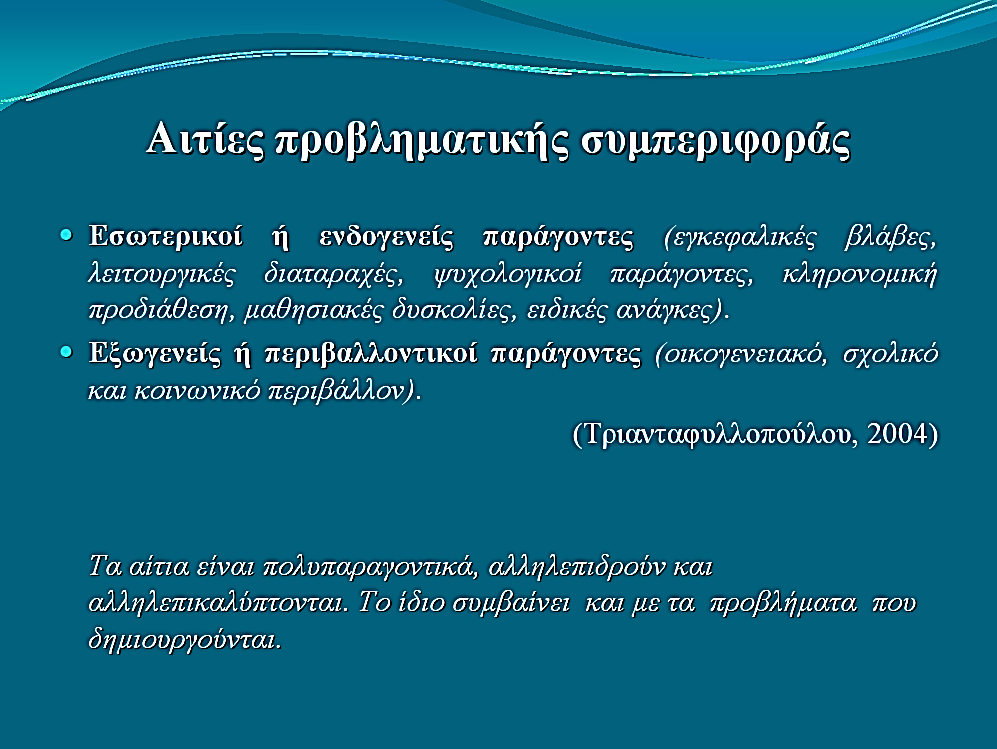 1. Διαφορές στη συμπεριφορά που συνδέονται με την ηλικία
Άγνοια- Κατανόηση κανόνων. 
Περιφρόνηση κανόνων, ανία, προβλήματα με άλλα παιδιά, ηθελημένη επικέντρωση προσοχής.
2. Διαφορές στη συμπεριφορά εξαιτίας των αλλαγών:
Της ανάγκης υποστήριξης του κύρους τους
Της σωματικής διάπλασης
Της επικριτικής διάθεσης- απόδοσης ευθυνών στην εξουσία
Της συγκέντρωσης και της ικανότητας ανάληψης θεωρητικών εργασιών
11
[Speaker Notes: Ν=2525]
3. Διαφορές στη συμπεριφορά που συνδέονται με την ικανότητα
Ο εκπαιδευτικός πρέπει να προσδοκά τα αναμενόμενα αποτελέσματα ανάλογα με τη γνωστική ικανότητα και το υπόβαθρο των παιδιών. Υψηλές προσδοκίες επιτυχίας σε άτομα με μαθησιακά προβλήματα οδηγούν σε προβληματικές συμπεριφορές και αντίστροφα
Απαιτήσεις από το/η δάσκαλο/α στο επίπεδο των προσωπικών ιδιοτήτων (π.χ. οι βραδυμαθείς μαθητές/ριες υπομονή, συμπάθεια, κατανόηση, οι ευφυείς… ).
Εξοπλισμός- Βοηθήματα
12
[Speaker Notes: Ν=2525]
4. Διαφορές στη συμπεριφορά που συνδέονται με το φύλο
Αποτέλεσμα κοινωνικών προσδοκιών (π.χ. ενθάρρυνση εκρηκτικών συμπεριφορών στα αγόρια)

 Προσοχή σε στερεότυπα. Όχι αδικαιολόγητες διαφορές στις προσδοκίες του εκπαιδευτικού από τις ανδρικές και γυναικείες συμπεριφορές
Συγκινησιακές εκρήξεις- ευαισθησίες, Αυτοεκτίμηση
5. Διαφορές στη συμπεριφορά που συνδέονται με την κοινωνικοοικονομική κατάσταση-πολιτισμό
Αυτοεκτίμηση
Αξίες-Αρχές            Σύγκρουση σπιτιού- σχολείου
Αναβολή της ικανοποίησης
Θρησκευτικοί και ηθικοί κώδικες- Έθιμα-Γλώσσα
Κοινωνική –συγκινησιακή αυτοσυγκράτηση
13
[Speaker Notes: Ν=2525]